How-To-Bachelorarbeit
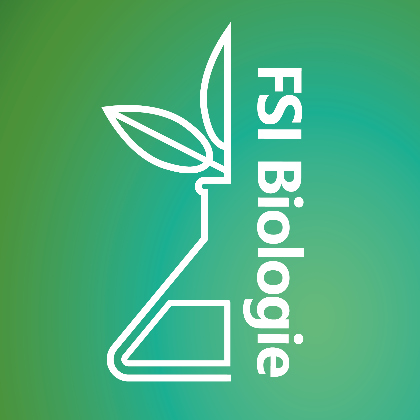 FSI Bio/ILS/LAG/iImmune
Jad Rifka & Selina Wiesmeth
Sommersemester 2023
Anmeldung
Wie?
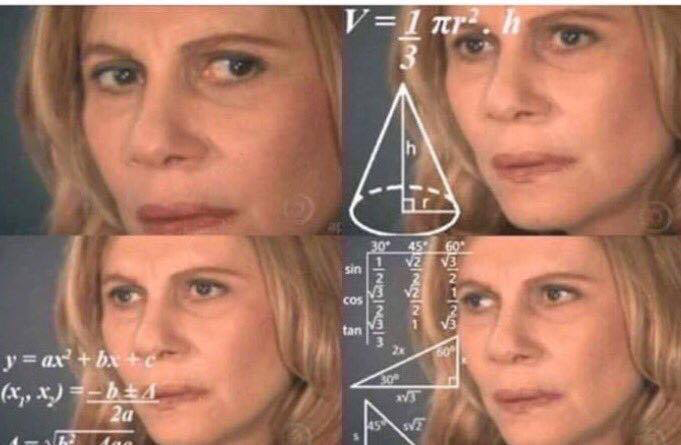 Tipps & Tricks
Wo?
Wann?
Externe BA?!
13.07.2023
2
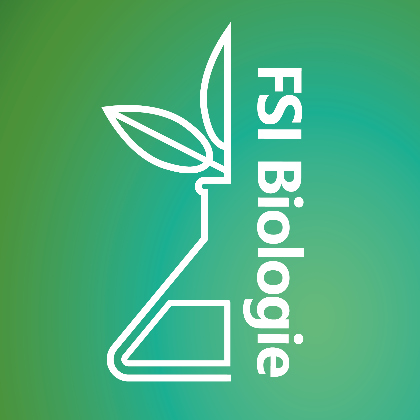 Allgemeine Infos + Planung
Allgemeine Infos





Schriftliche Arbeit = 100% der ModulnoteVortrag = unbenotet (kann aber ausschlaggebend sein)
15 ECTS  12 ECTS Bachelorarbeit + 3 ECTS Vortrag entspricht einem A/B Fachmodul
12 Wochen Bearbeitungszeit
Voraussetzungen: 100 ECTS bereits erworben
Sprache: Deutsch oder Englisch
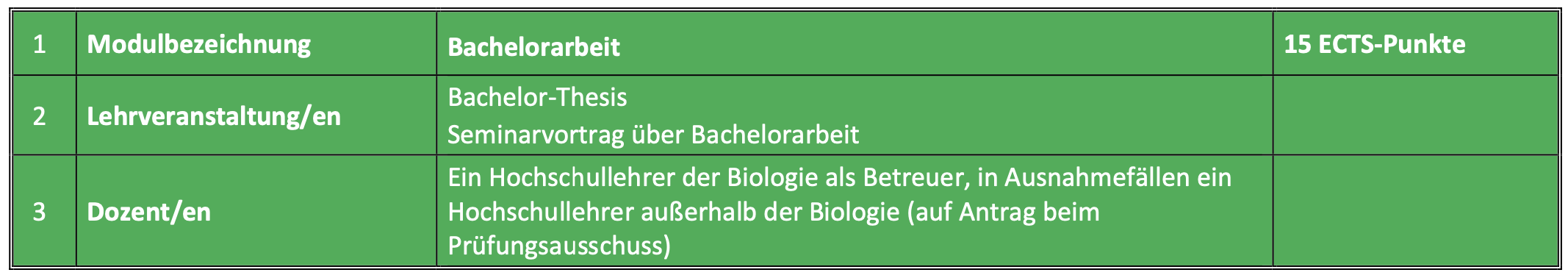 13.07.2023
4
2. Wann sollte ich die Bachelorarbeit machen?

Theoretisch im 5. oder 6. Semester 
ODER in den Sommerferien vor dem 5. Semester
ODER nach dem 5. Semester (vorlesungsfreie Zeit)

	Beispiel: 3 Fachmodule im SS  BA im WS!

Tipps: 
Mit Praktika-Terminplan abgleichen
Stellen pro Lehrstuhl sind begrenzt! Schnell sein lohnt sich, also frühzeitig anfragen (im Semester vorher)
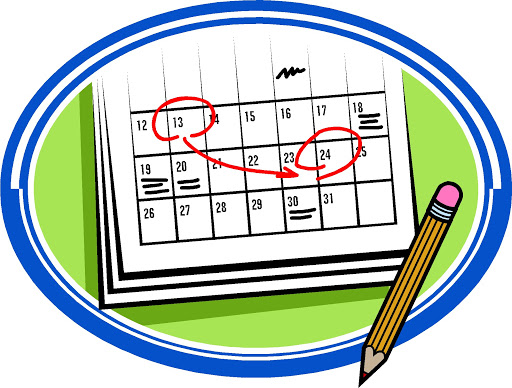 13.07.2023
5
3. Wo finde ich eine Bachelorarbeit?

Persönlichen Kontakt zu Profs, Doktoren aufbauen (Fachmodule, per Mail)
Websites der Lehrstühle überprüfen (öfters nicht aktualisiert!)
Bei Lehrstühlen nach Möglichkeiten fragen (Praktika, Bachelorarbeiten)

Tipp: nicht von vielen Absagen entmutigen lassen!
	BA-Stelle bestimmt nicht den weiteren Studienverlauf/ Masterarbeit/ 	Karriere!
13.07.2023
6
4. Externe Bachelorarbeit?
z.B. an der MedFak, an anderen Universitäten, im Ausland
Wichtig: der Erstprüfer muss ein Prof aus der Biologie HIER sein
Wichtig: Antrag auf externe Arbeit VOR Beginn und VOR der Anmeldung der BA beim Prüfungsauschuss stellen!
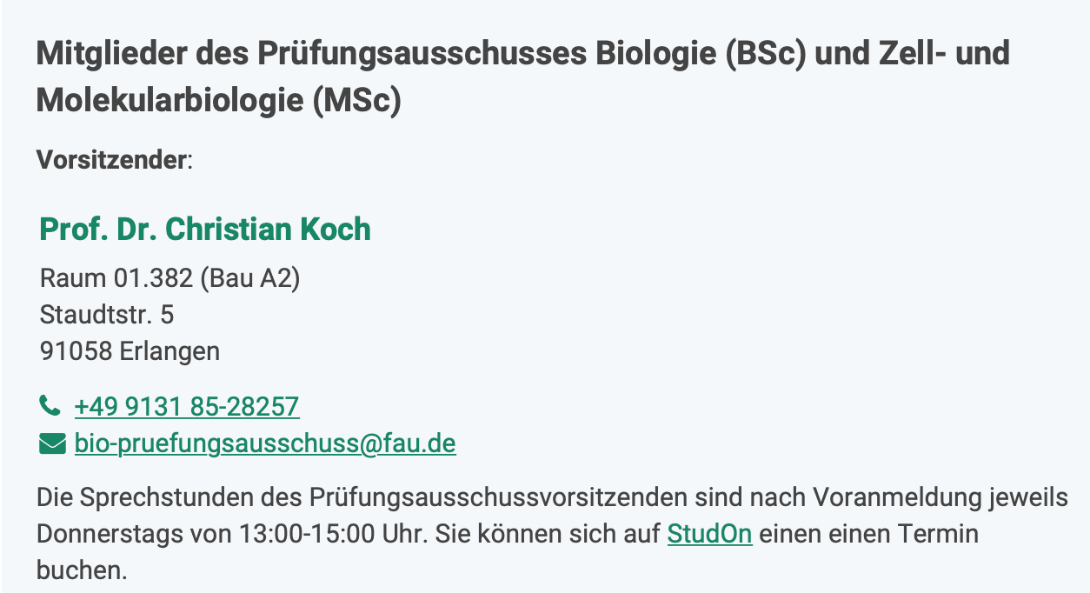 13.07.2023
7
4. Externe Bachelorarbeit?

Antrag auf externe Arbeit erfolgt nur online/per E-Mail 
Externer Kontakt soll hochqualifiziert sein! Professor*in oder etablierte*r Doktor*in
Ein kurzer Text an Prof. Koch schreiben (1/2 – 1 Seite):
Warum diese Arbeit und extern? 
Wie der/die Prüfer qualifiziert sind, Studierende beizubringen
13.07.2023
8
4. Externe Bachelorarbeit?
Ablauf: Externen Kontakt finden  Erstprüfer am Department hier finden  Antrag auf externe Arbeit bei Prof. Koch  Anmeldung der Arbeit beim Prüfungsamt  Beginn 
13.07.2023
9
5. Anmeldung









Tipp: Prof. fragen, ob zu Beginn direkt angemeldet werden soll oder erst nach einiger Zeit im Labor!
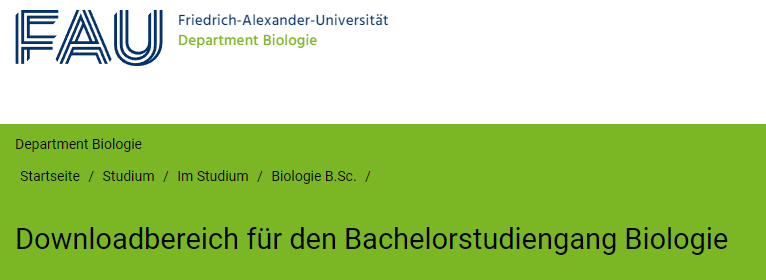 13.07.2023
10
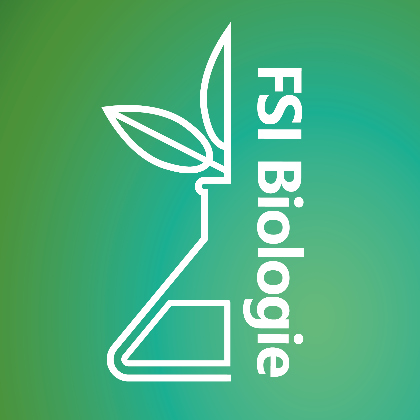 Tipps & Tricks
Professor*in kontaktieren

Höfliches Anschreiben, auf Rechtschreibung und richtige Anrede (Titel) achten
Tipp: Lebenslauf mit Foto & Notenübersicht mitschicken!
13.07.2023
12
Vor dem „Bewerbungsgespräch“

Vorab ein wenig über die aktuelle Forschung informieren! (Publikationen, Website…)  „Warum haben Sie sich denn bei uns beworben?“
Master/PhDs nach Erfahrungen/Methoden/Betreuungsverhältnis fragen
Auf mögliche Fragen zum Lebenslauf/Studium/Notenübersicht vorbereiten  „Welche Methoden haben Sie in ____ gelernt?“
13.07.2023
13
Im „Bewerbungsgespräch“:

Motivation & Interesse zeigen ist am wichtigsten!
Wichtige Fragen klären: Wie lange? Wann muss angemeldet werden? Teilnahme an Labmeetings? Muss man Progress-Reports halten oder Updates geben?
Evtl. mögliche Praxis-Erfahrung, Hiwi-Stellen oder Praktika ansprechen
Genaues Thema muss vorab nicht bekannt sein
13.07.2023
14
Vor der Bachelorarbeit:

Frühzeitig Literaturquellen (Bücher/Paper) besorgen (von Betreuern, PubMed etc.)
Ausrüstung besorgen (Laborkittel, Laborbuch, Ersatzklamotten)
Vor/während der Bachelorarbeit: Betreuer nach vorherigen Bachelorarbeiten fragen
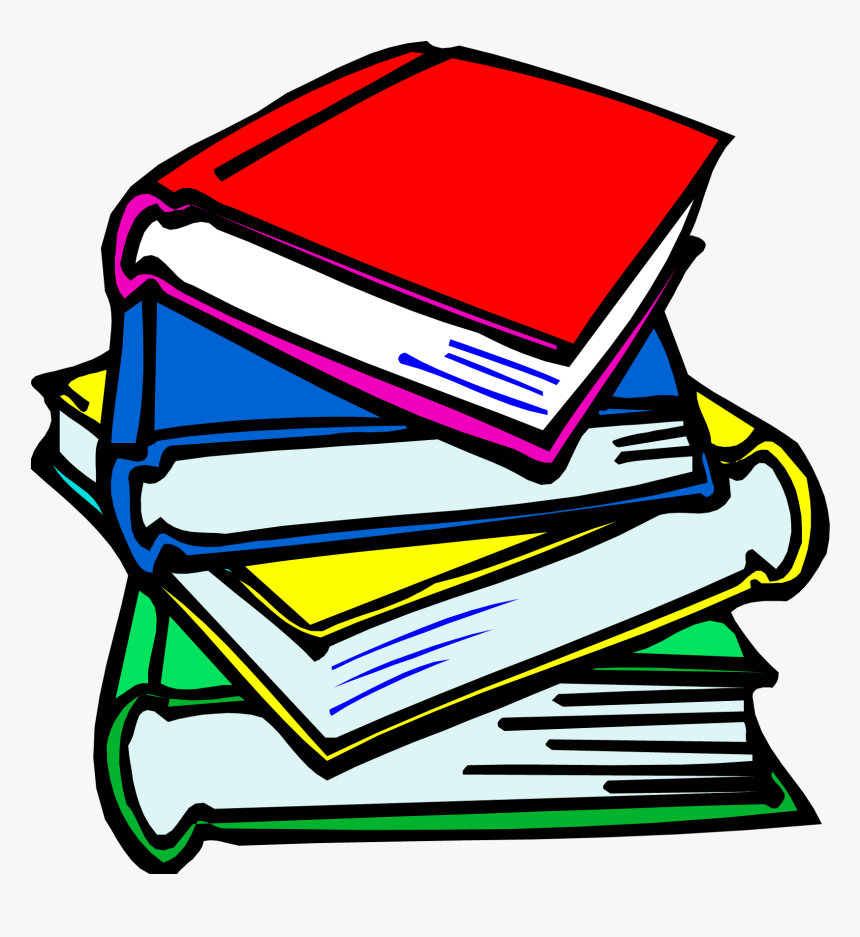 13.07.2023
15
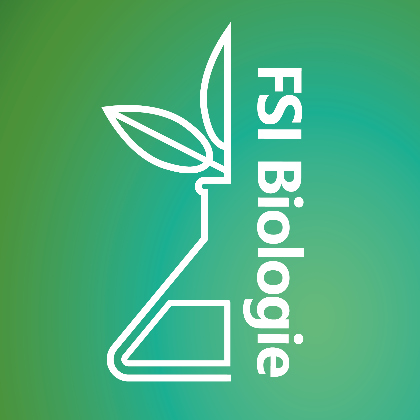 Während der Bachelorarbeit
Während der Bachelorarbeit:

Im Labor während Wartezeiten mit dem Material & Methoden-Teil anfangen und Paper lesen
Bachelorarbeit = Lernzeit  Viele Fragen stellen!
Man darf Fehler machen!
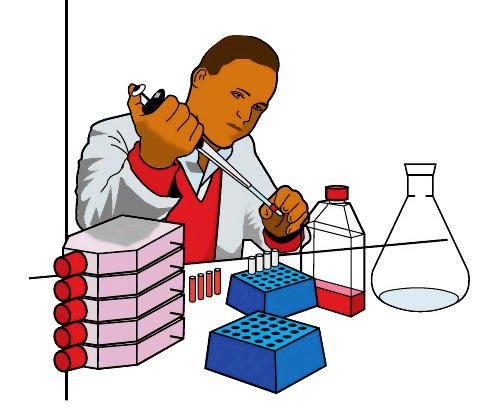 13.07.2023
17
Während des Schreibens

Regelmäßige Absprachen mit Betreuer (Aufbau, Formatierung, Genauigkeit, was ist besonders wichtig)

Immer einheitlich blieben!Aufbau, Schriftart und –größe, Englischart

Tipp: nicht zu wenig Quellen nutzen (5-10 ist zu wenig)!
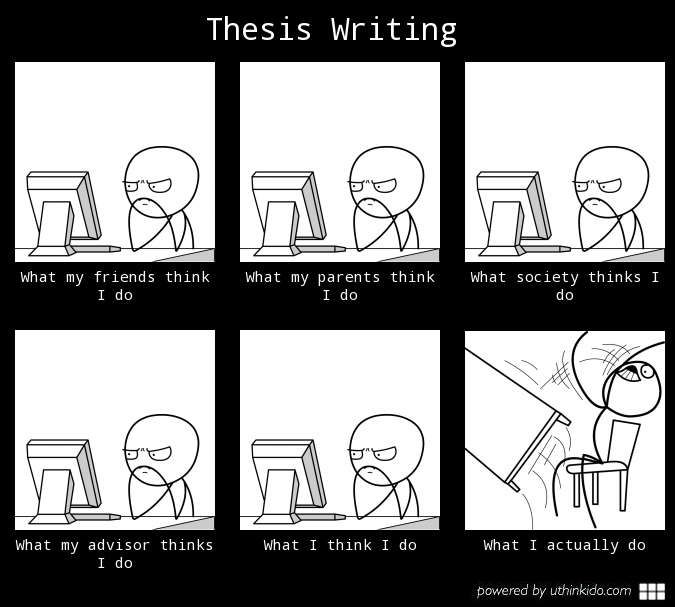 18
Während des Schreibens

Genug Zeit zum Korrekturlesen einplanen!Versuchen, mindestens 1 Woche vor Frist fertig zu sein


Betreuer regelmäßig Updates/Arbeit schicken

Wer kann Korrekturlesen? (Freunde, Betreuer, Prof…)Korrekturlesen: Inhalt vs. Aufbau
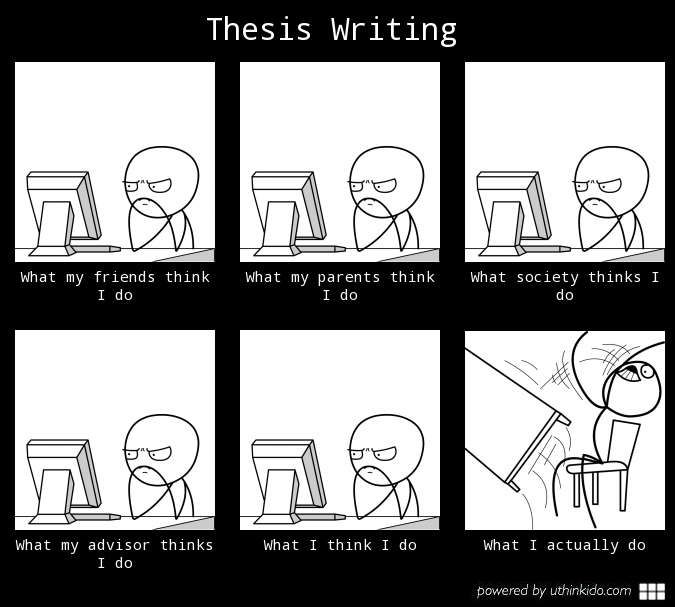 13.07.2023
19
Während des Schreibens – mentale Gesundheit

Einen Plan erstellen (und realistisch bleiben!)
Beispiel: Jad hatte 12 Wochen Bachelorarbeit, bestand aus 7 Wochen Labor + 5 Wochen schreiben
	= 4 Wochen fertigschreiben + 1 Woche Puffer, u.a. Korrekturlesen	   (x Seiten pro Woche geschrieben + Betreuer für Feedback geschickt)

Vollzeit schreiben = nicht den ganzen Tag schreiben. Versuchen, an Routine zu halten. Nicht vergessen, Pausen zu machen!

Bei Langweile ist Abwechslung nötig!(Schreiben, Formatierung bearbeiten, Abbildungen bearbeiten, Tabellen erstellen, Quellen organisieren.
13.07.2023
20
Bei der Abgabe:

Mustertitelblatt verwenden!
An das Prüfungsamt: 1 gebundenes Exemplar + 1 Exemplar für jeden Prüfer
Kosten: ca. 10€ pro gebundenes Exemplar
Upload auf FAUBox

Tipp: bei den Prüfern fragen, ob ihnen digitale Abgabe ausreicht!
Benotung: dauert bis zu 6 Wochen! Bei Zeitdruck (Master- Bewerbungsfrist) nach Bestätigung fragen, dass Arbeit mit mindestens 4.0 bewertet wird
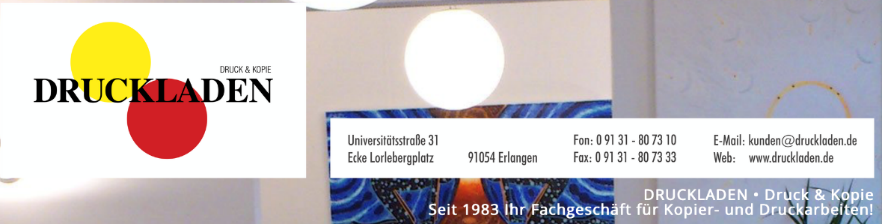 13.07.2023
21
Viel Erfolg!
Fragen?
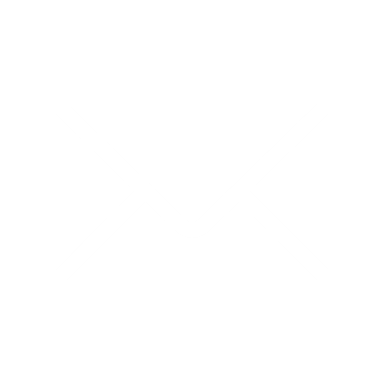 fsi-bio@fau.de
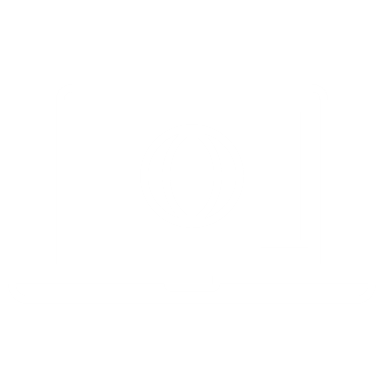 bio.fsi.fau.de/kummerkasten
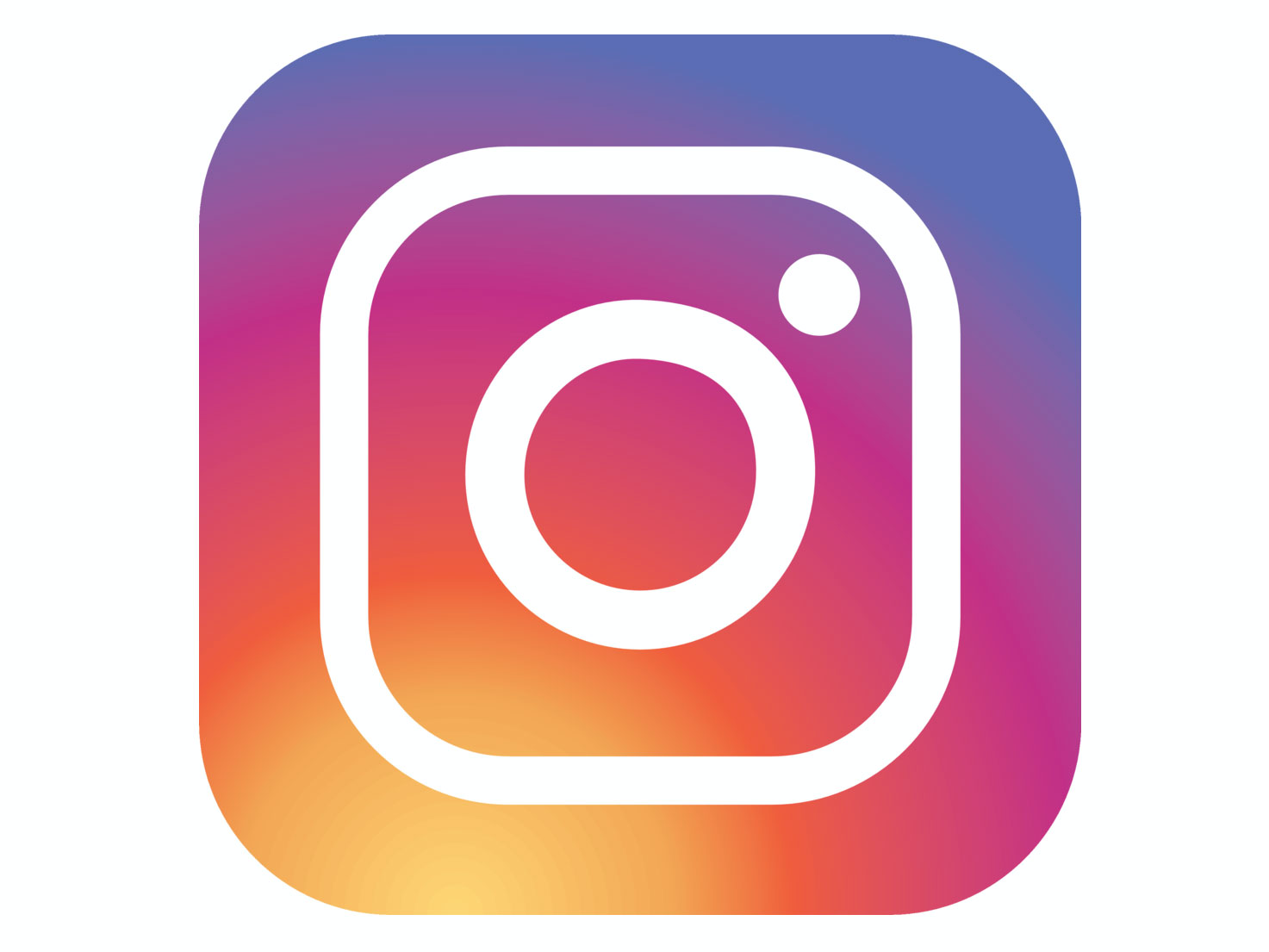 @fsi_bio_erlangen